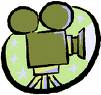 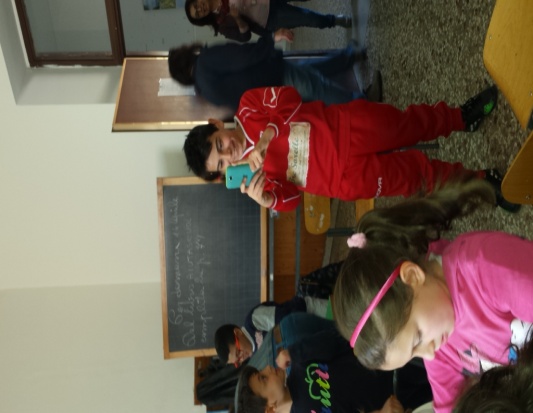 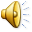 Backstage
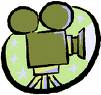 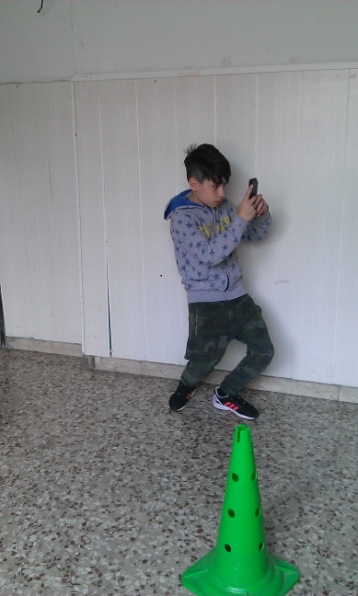 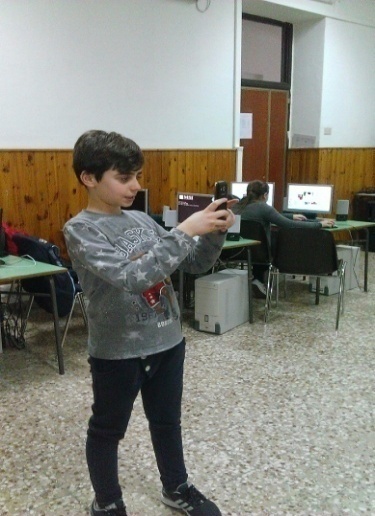 Scuola primaria D.Gentiluomo2014/2015Ampliamento Offerta Formativa.
Un anno in…musica
Un paese senza regole
Creatività
Avventure di lettura animata
Classe…in movimento
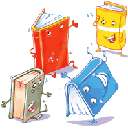 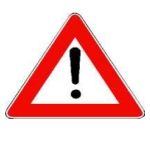 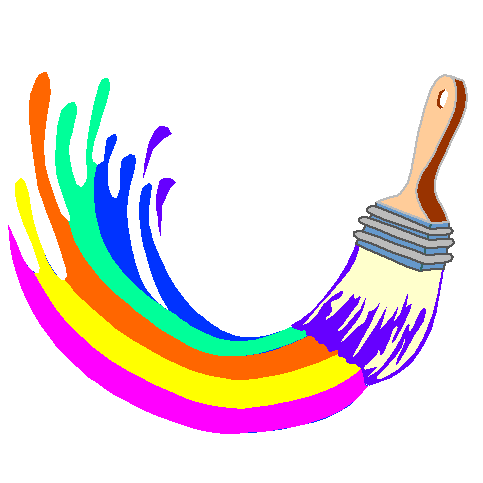 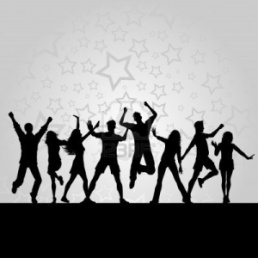 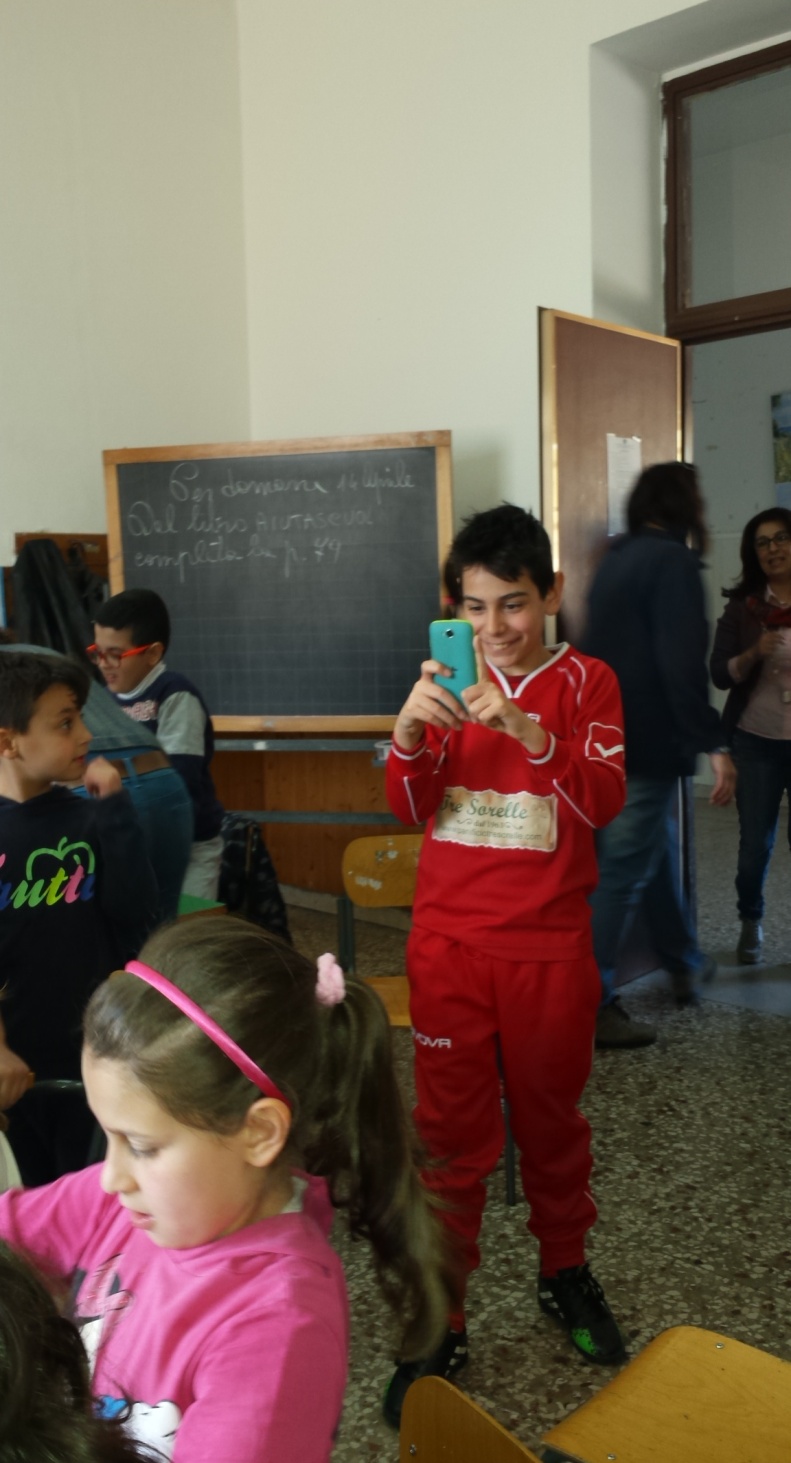 CIAK… si gira!
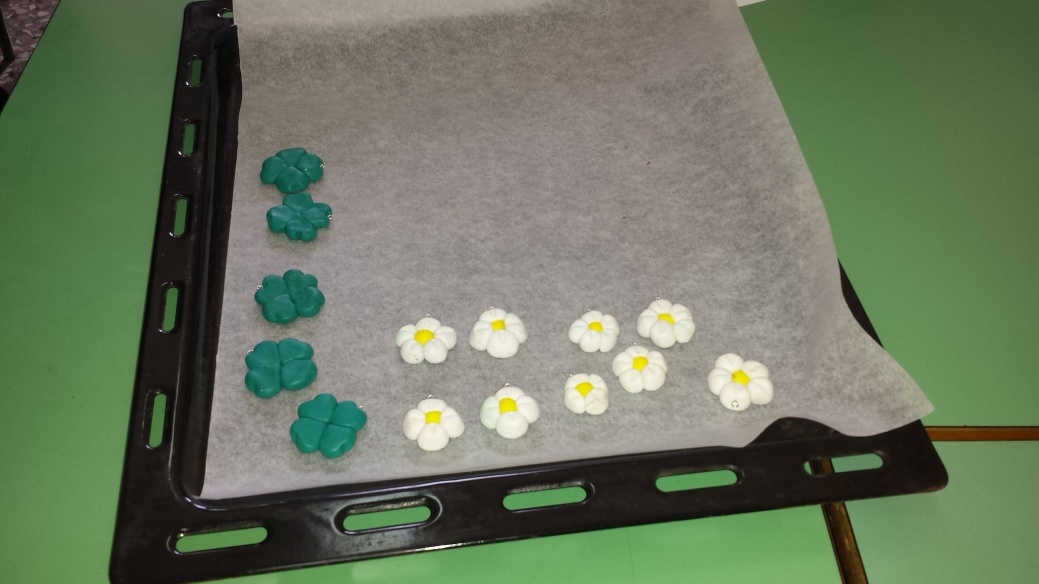 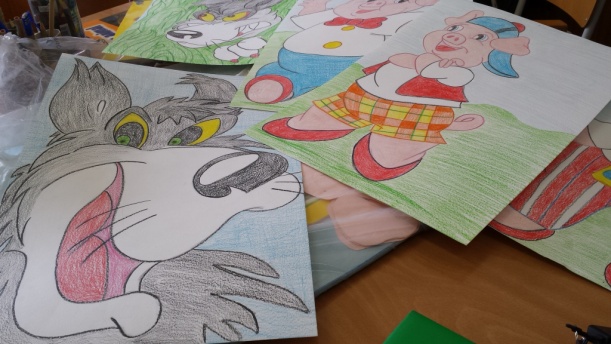 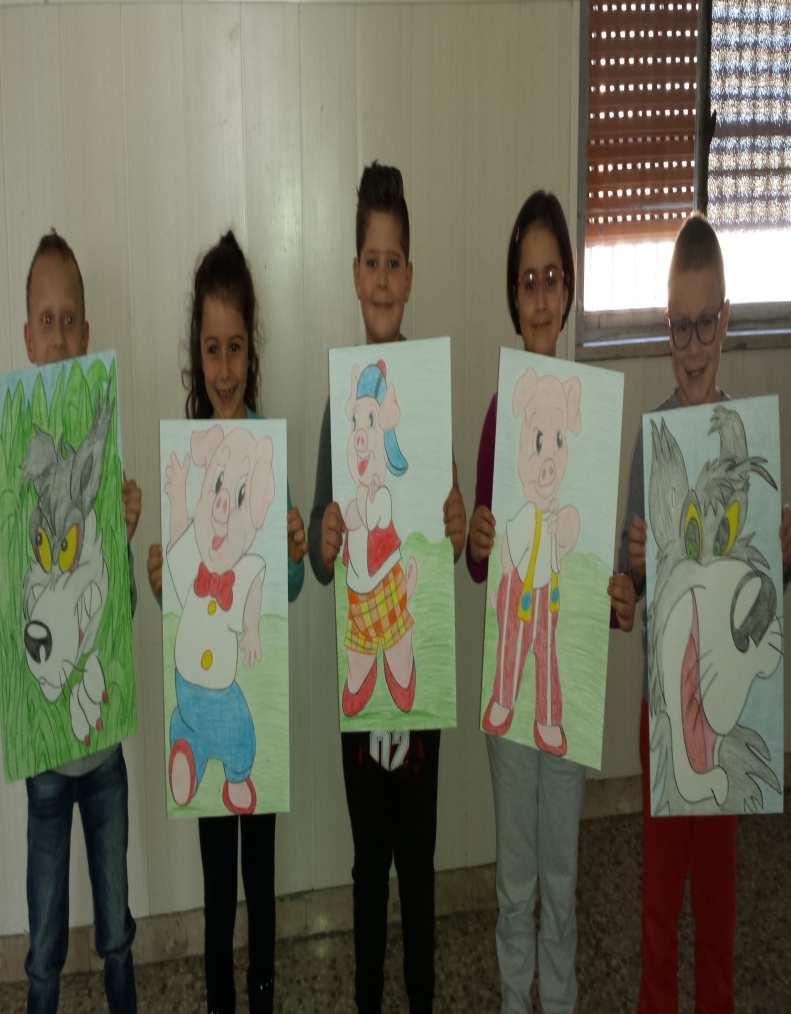 I tre porcellini e il lupo!
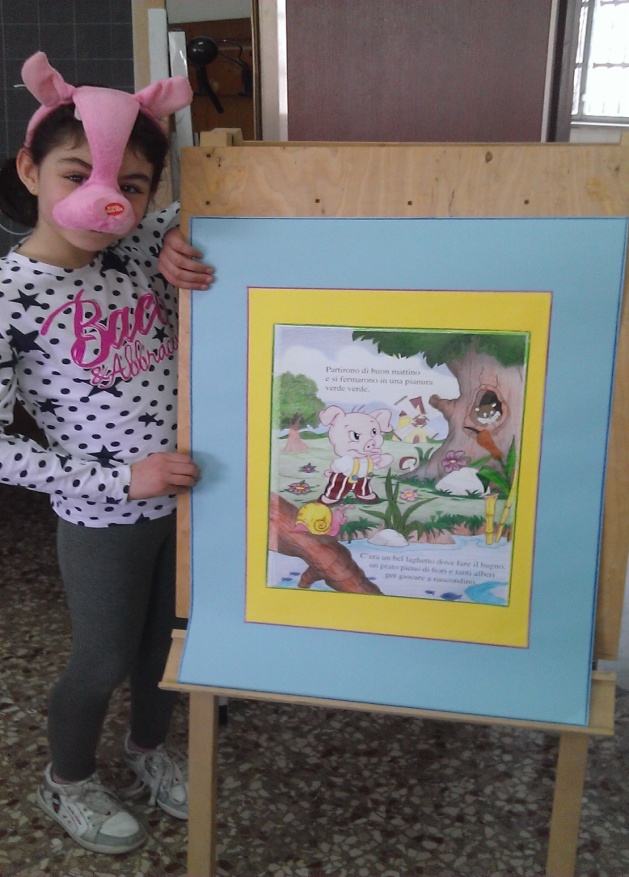 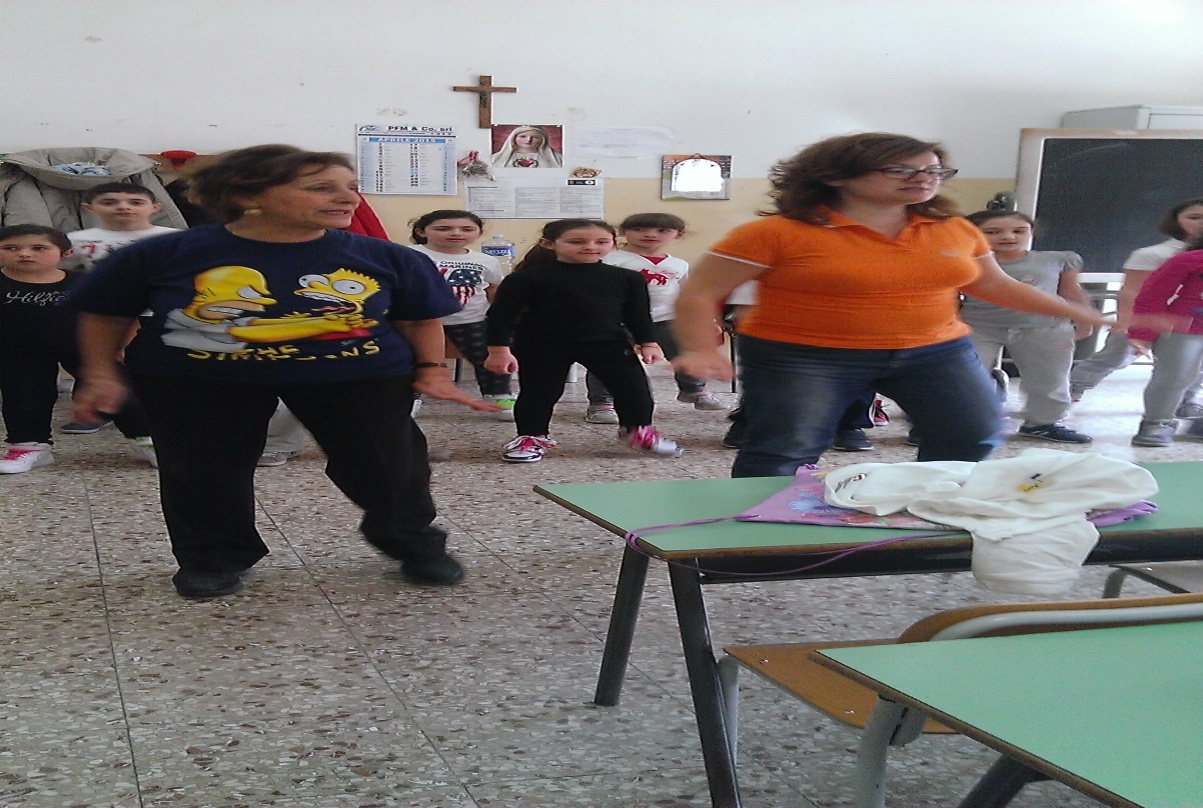 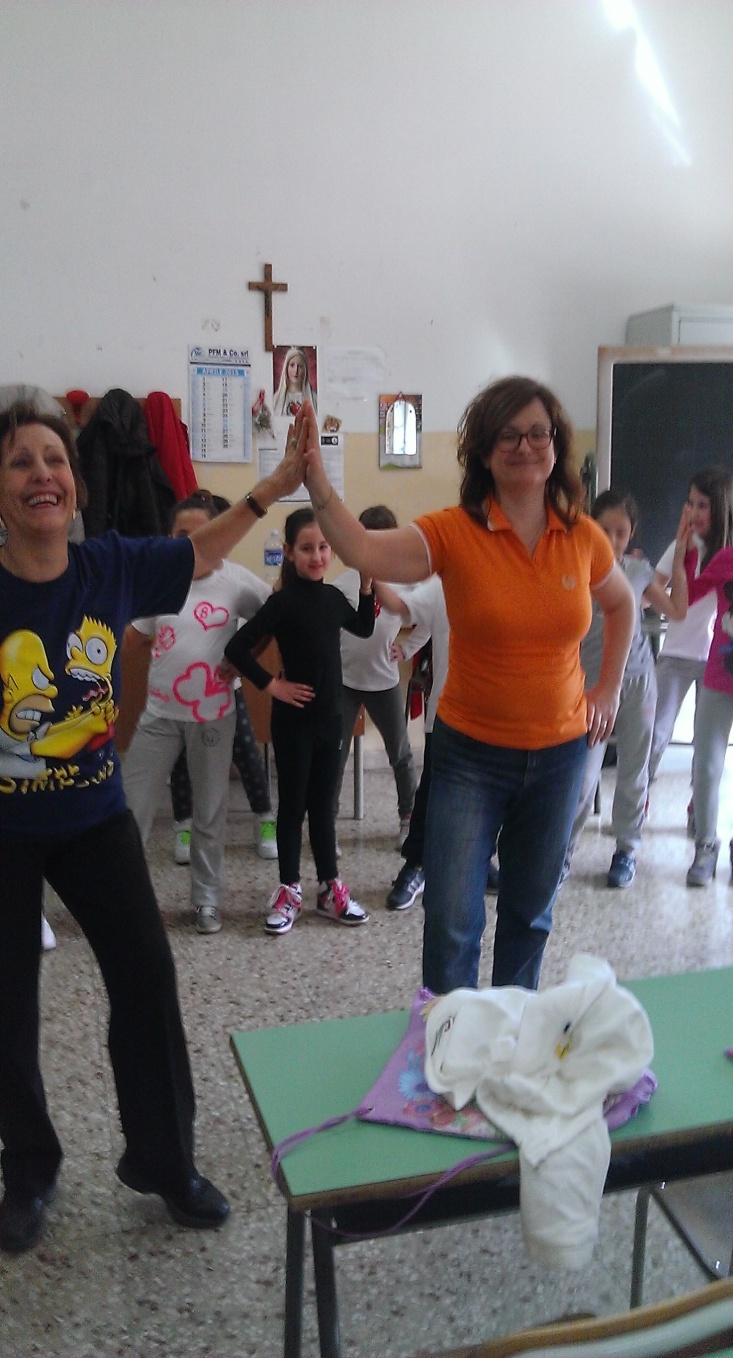 SI BALLA!!!
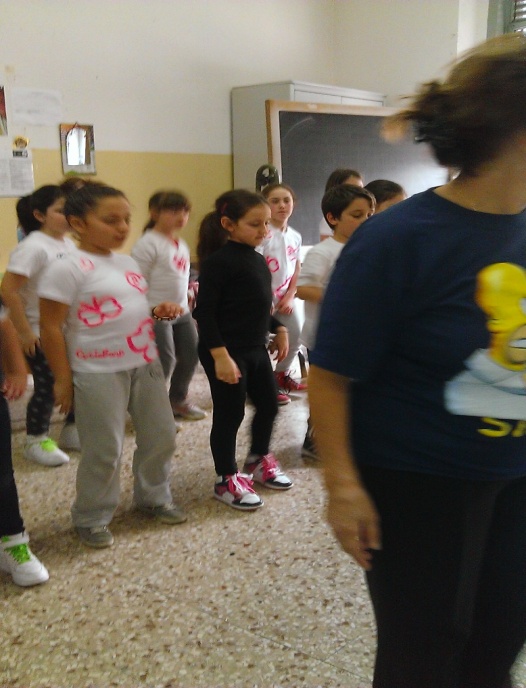 Pronti…VIA!!
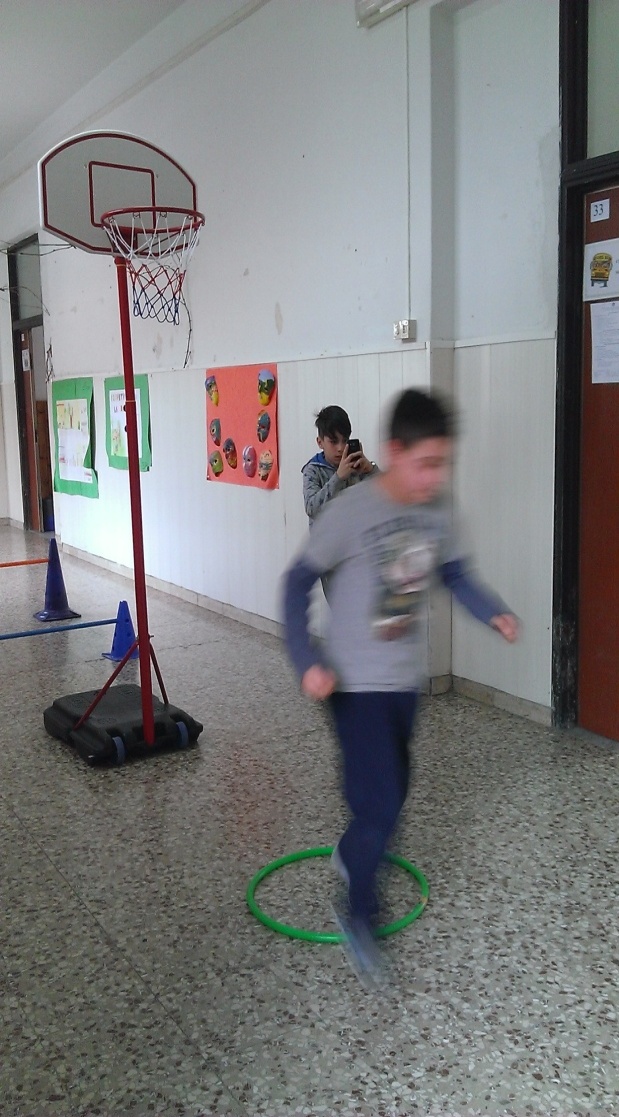 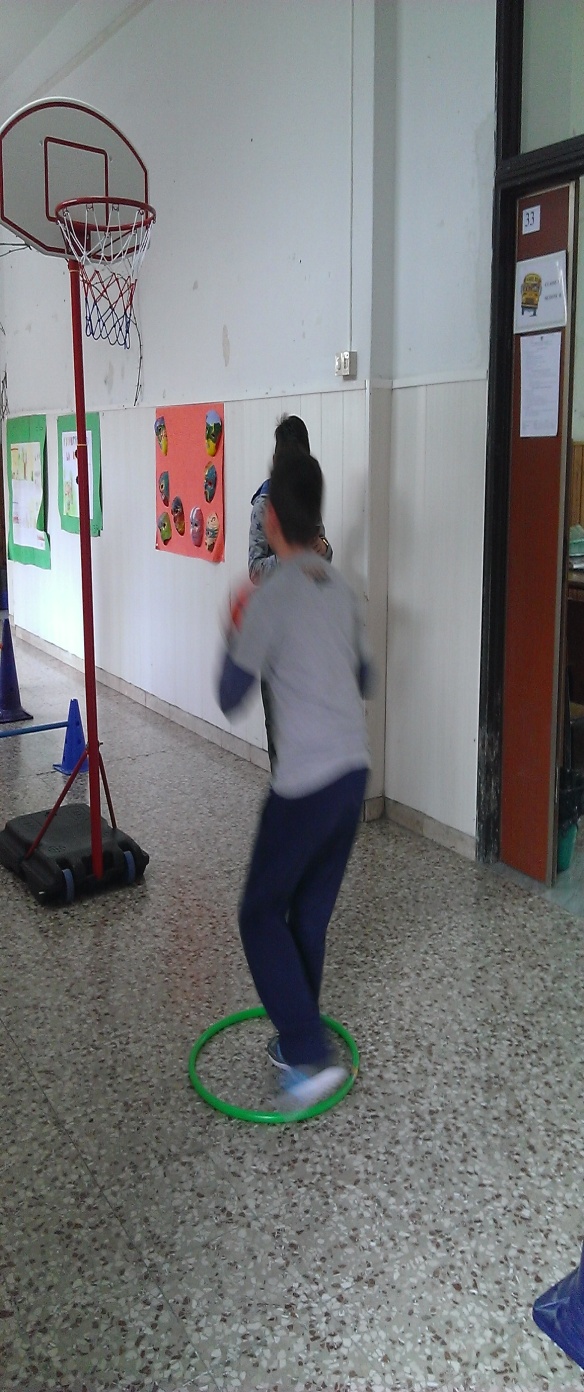 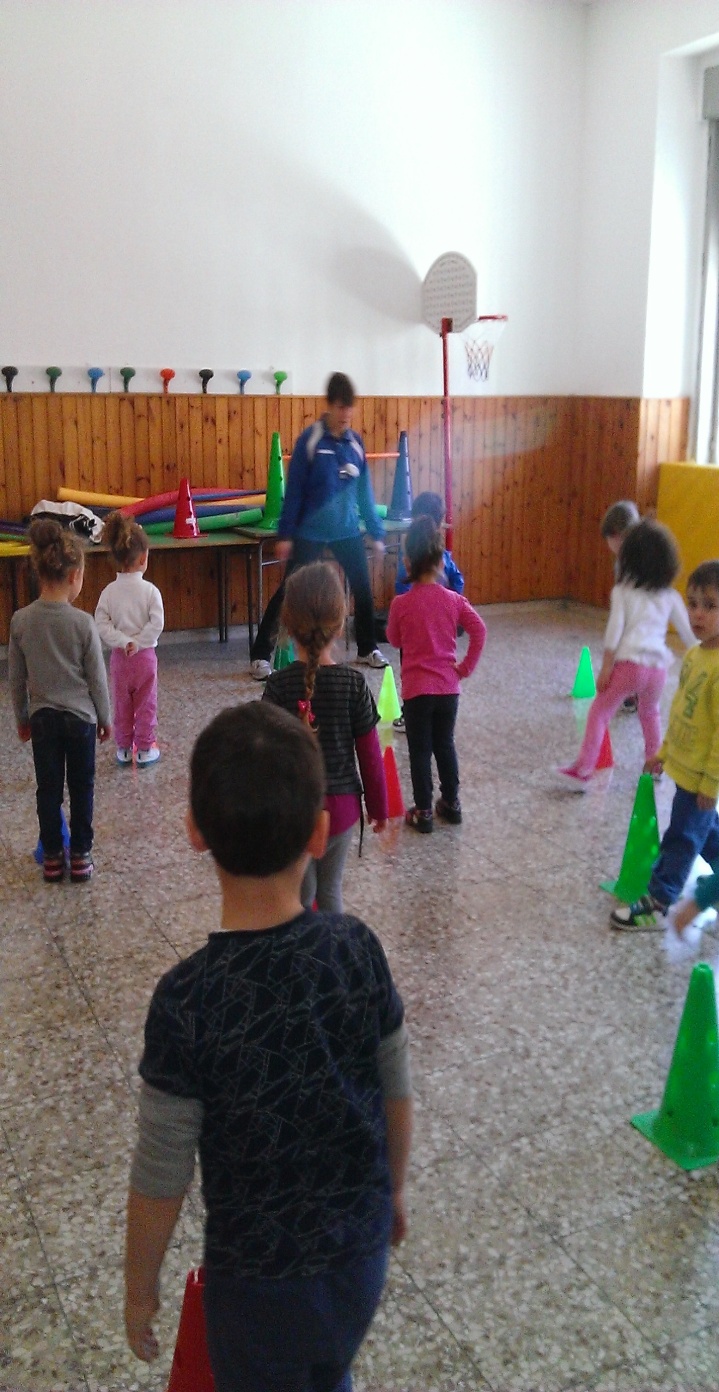 Si fa…MOTORIA
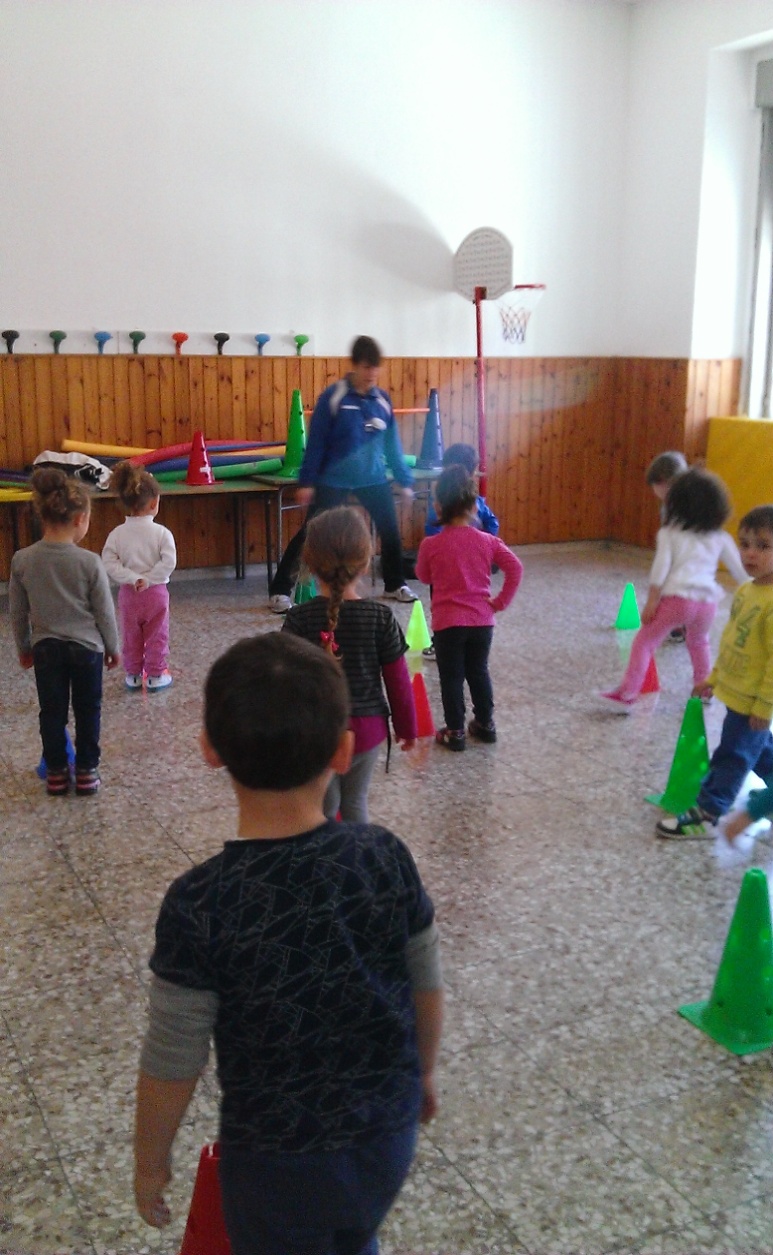 Backstage
Montaggio
Samuele Santapaola
Laura Cafarella
Gabriele Interlando
Antonino Bertuccio
Angelo Florio
 Chiara Lombardo
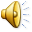 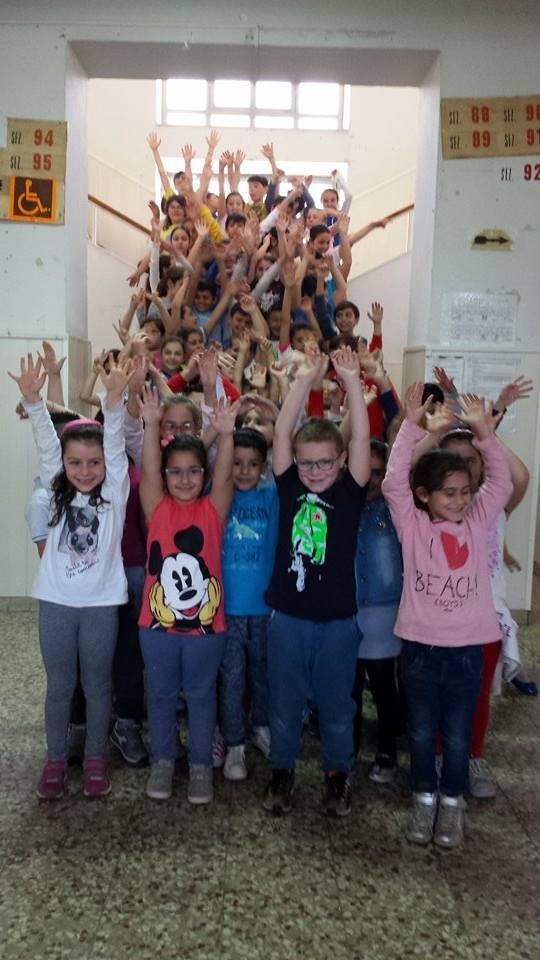 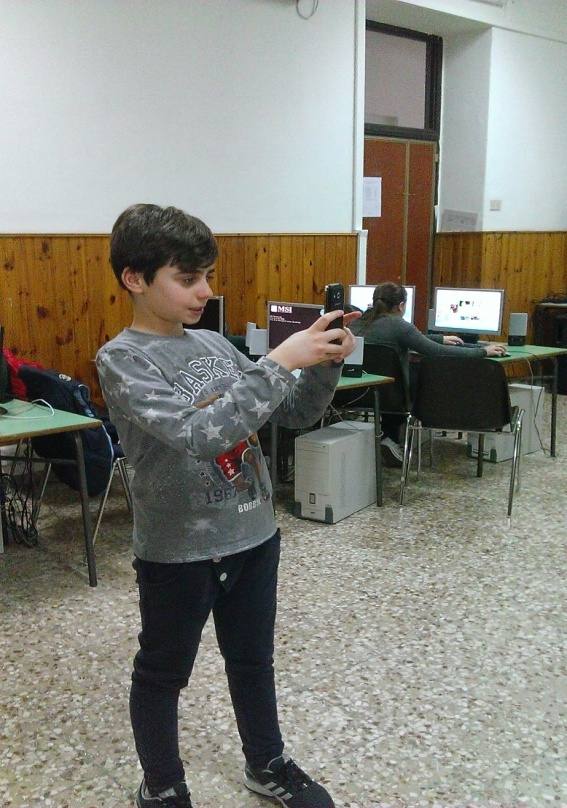